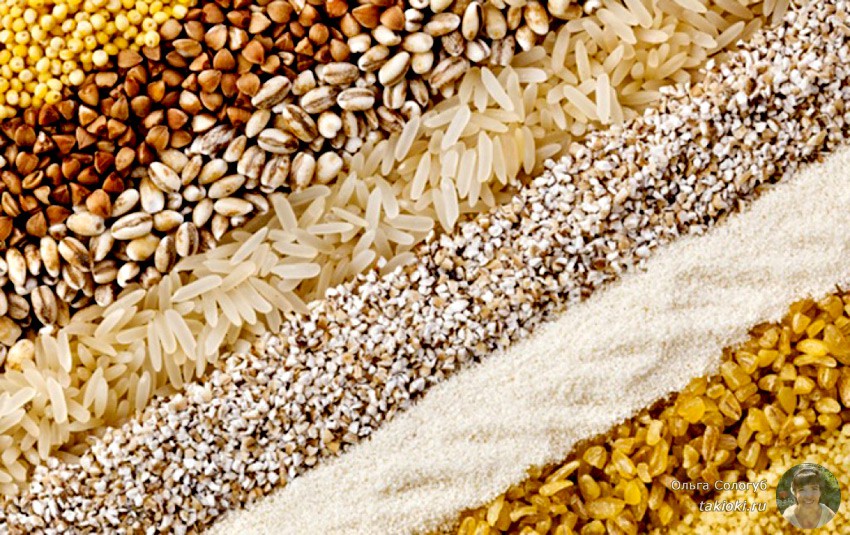 ОБРОЗОВАТЕЛЬНОЕ СОБЫТИЕ  С РОДИТЕЛЯМИ
«АЙ, ДА КАША!»
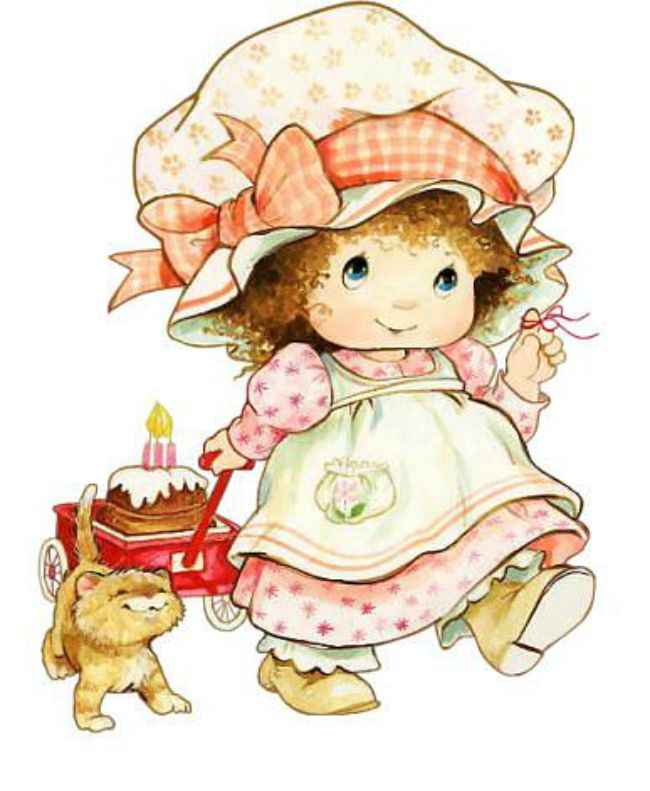 Подготовила Похолкова Т.А.
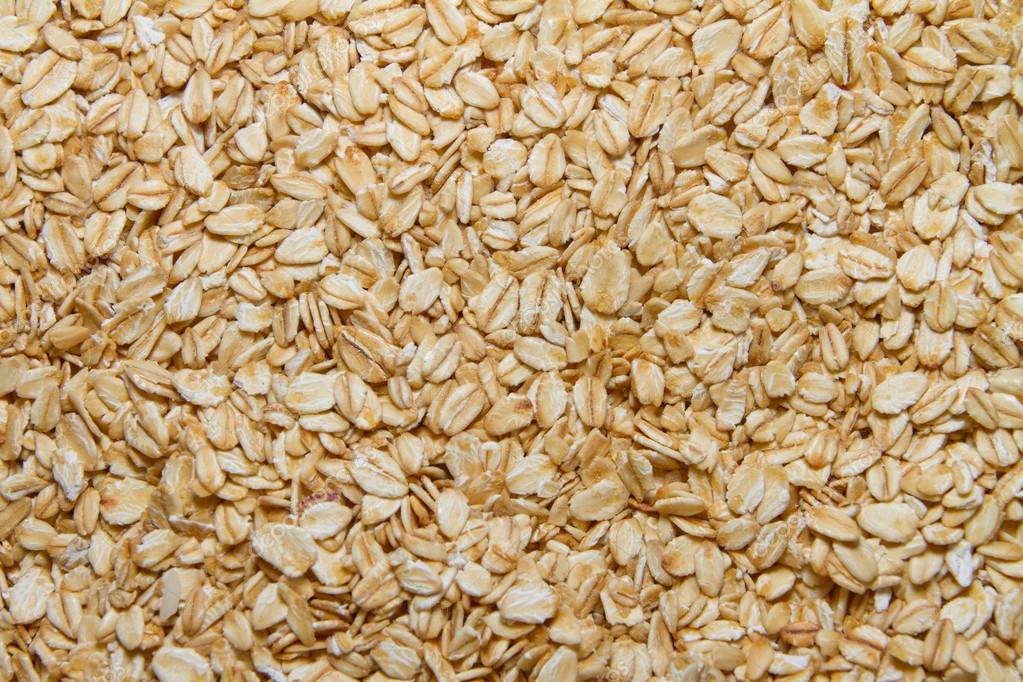 Подготовили заготовки для украшения
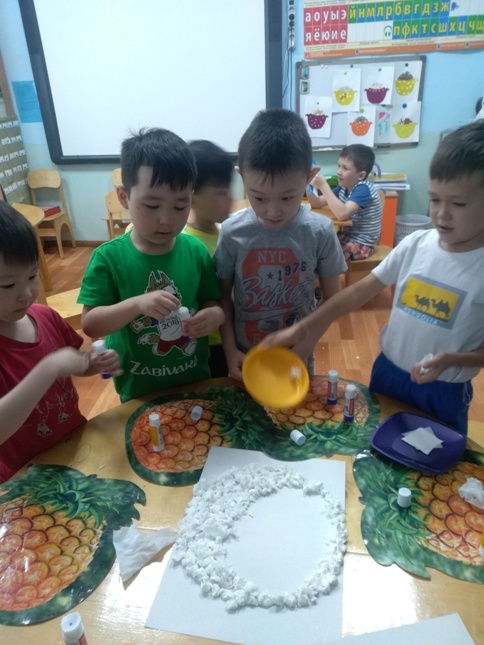 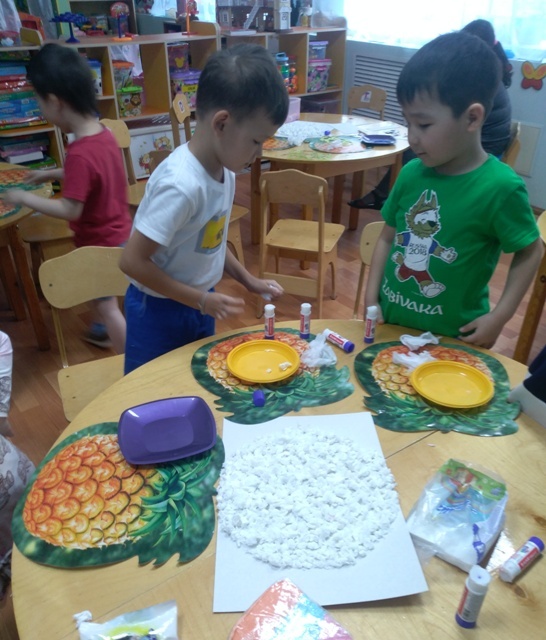 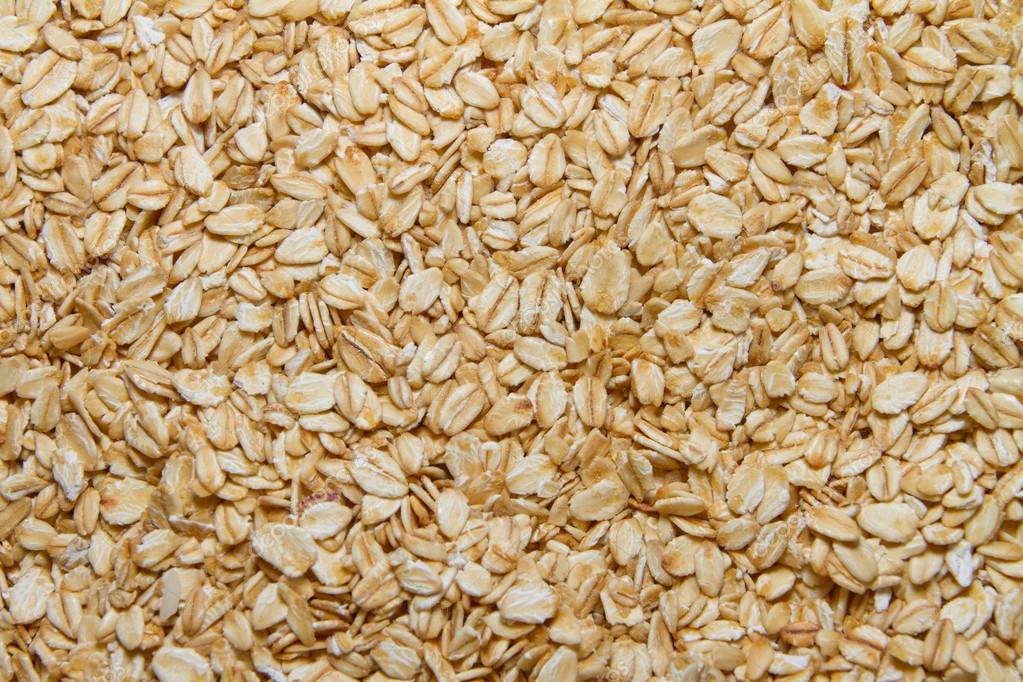 Пригласили родителей
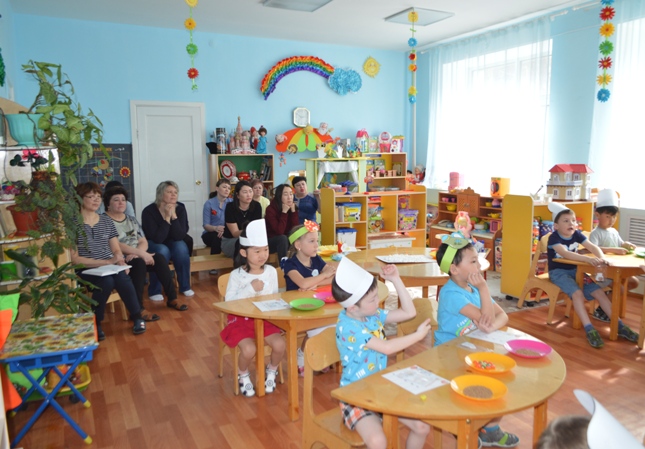 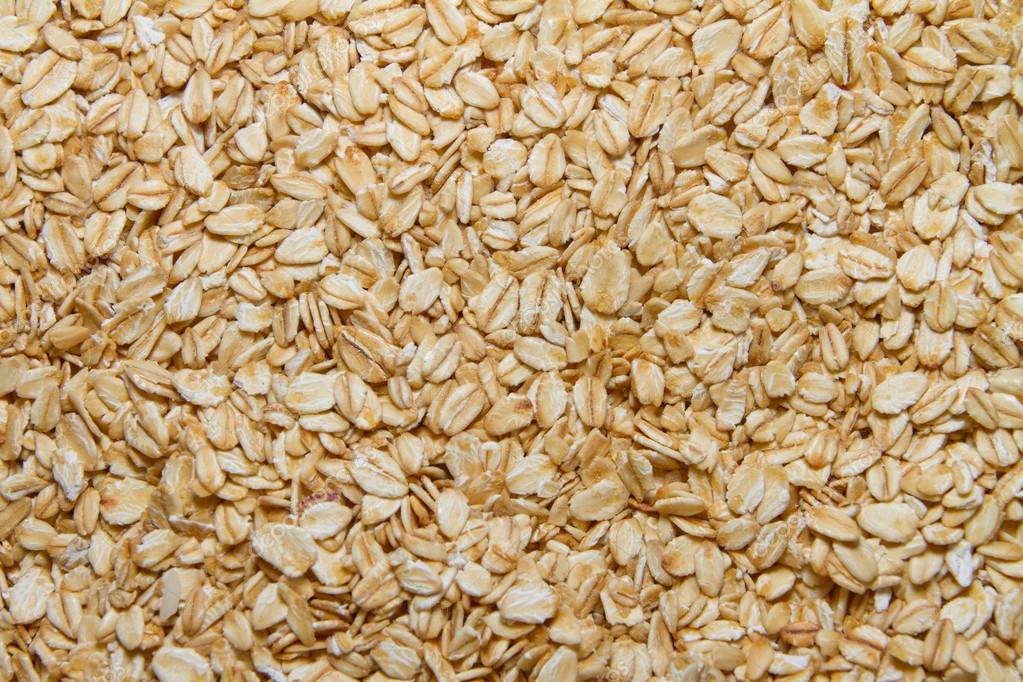 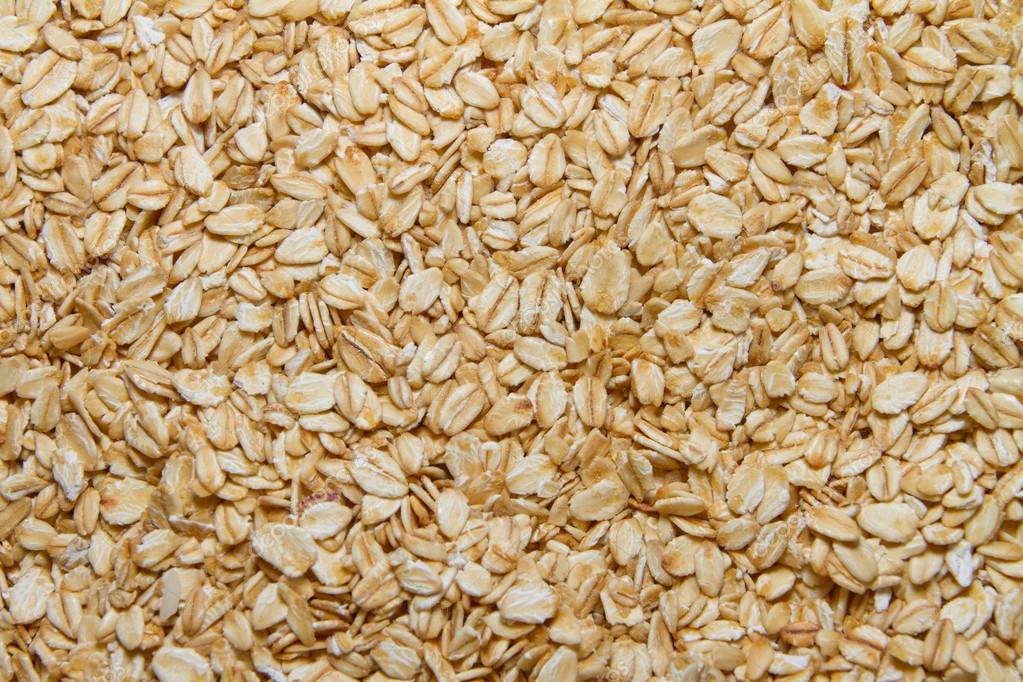 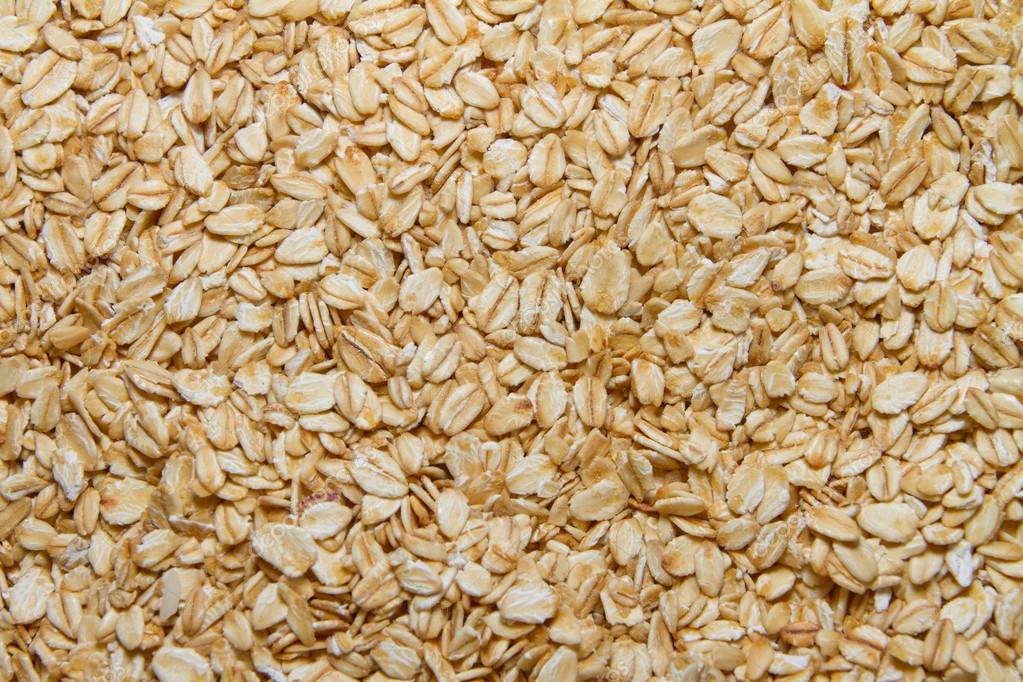 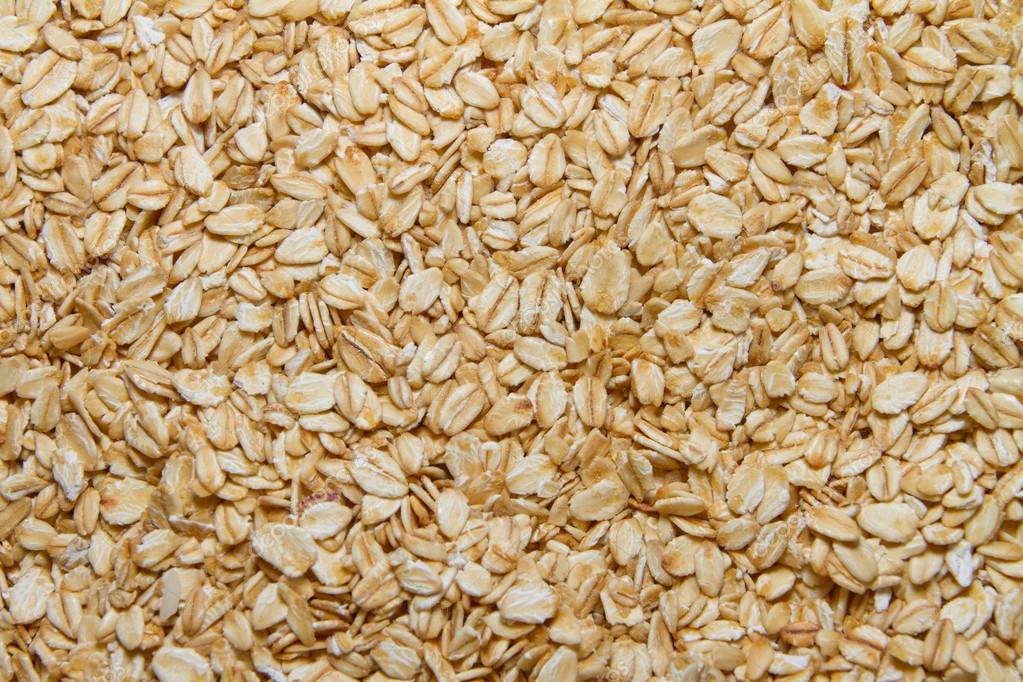 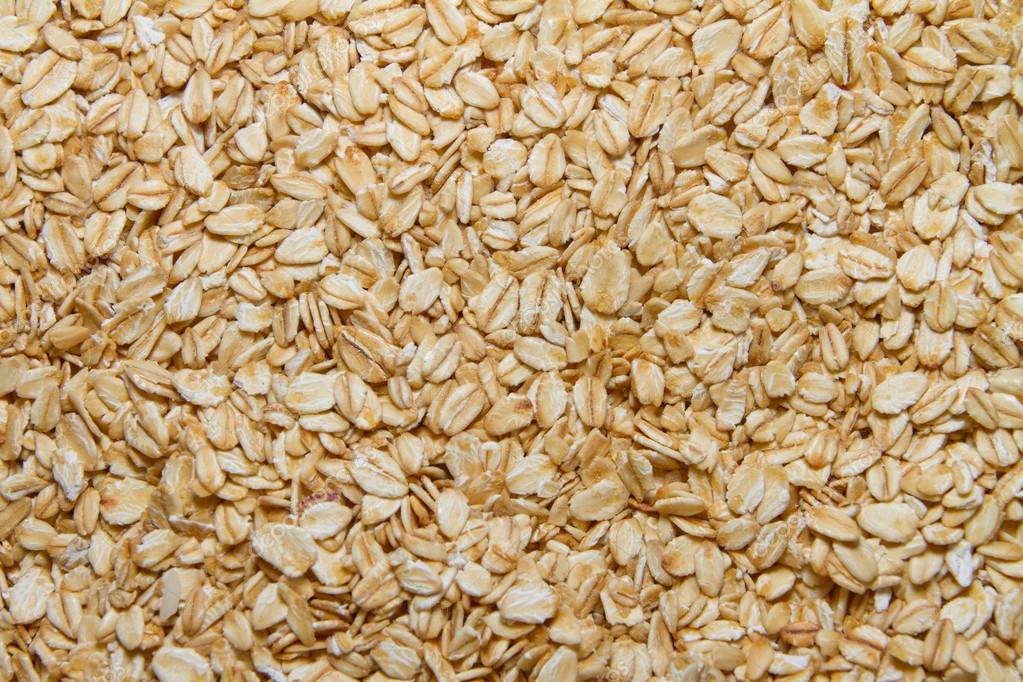 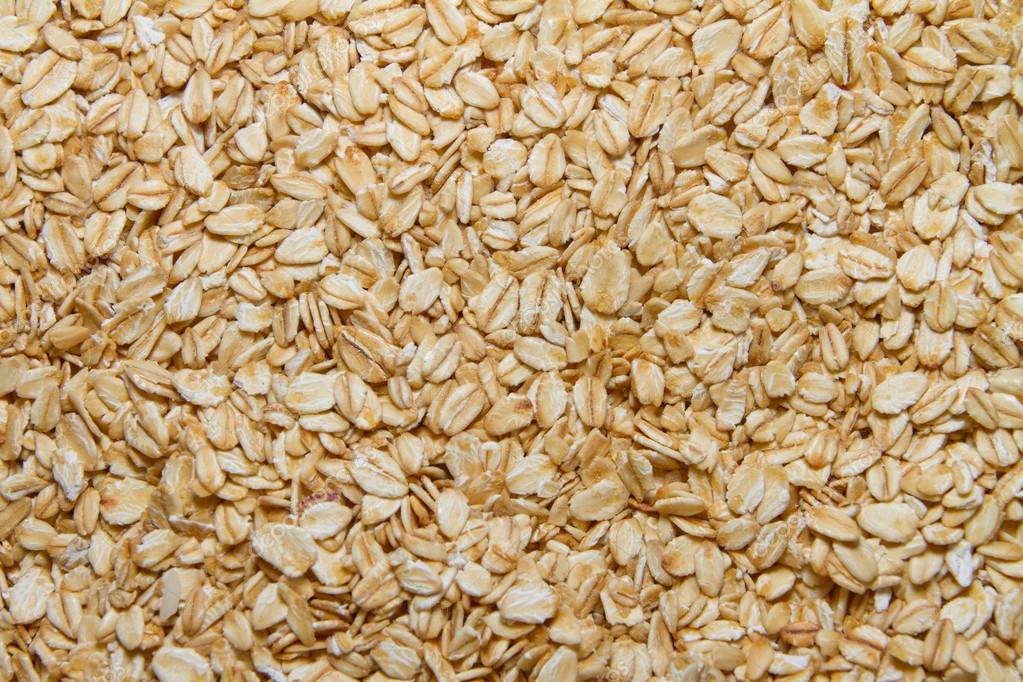 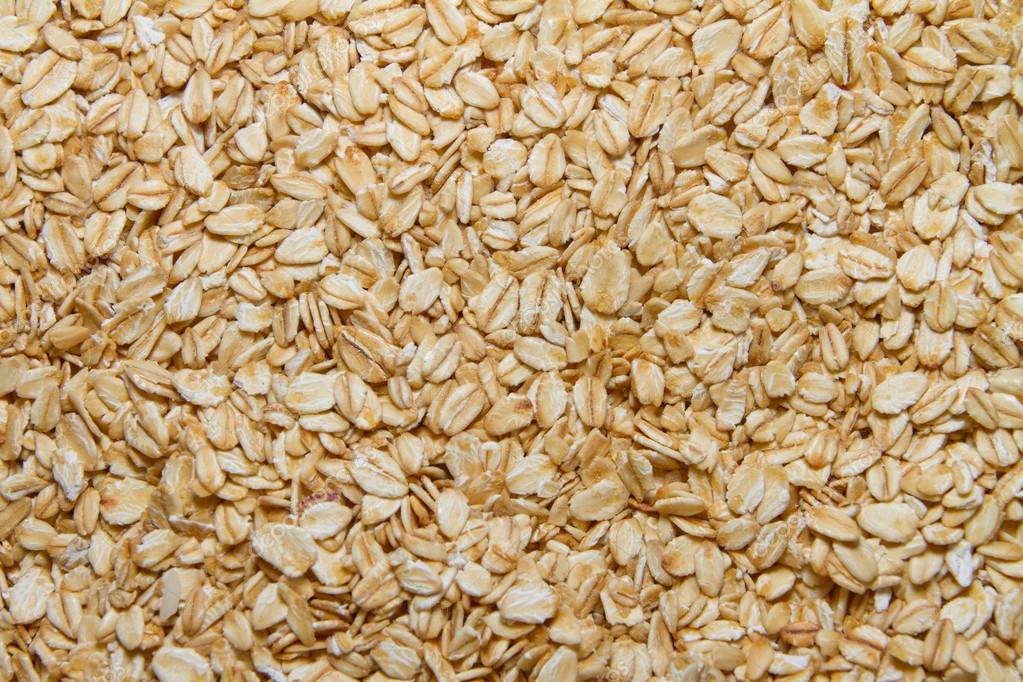 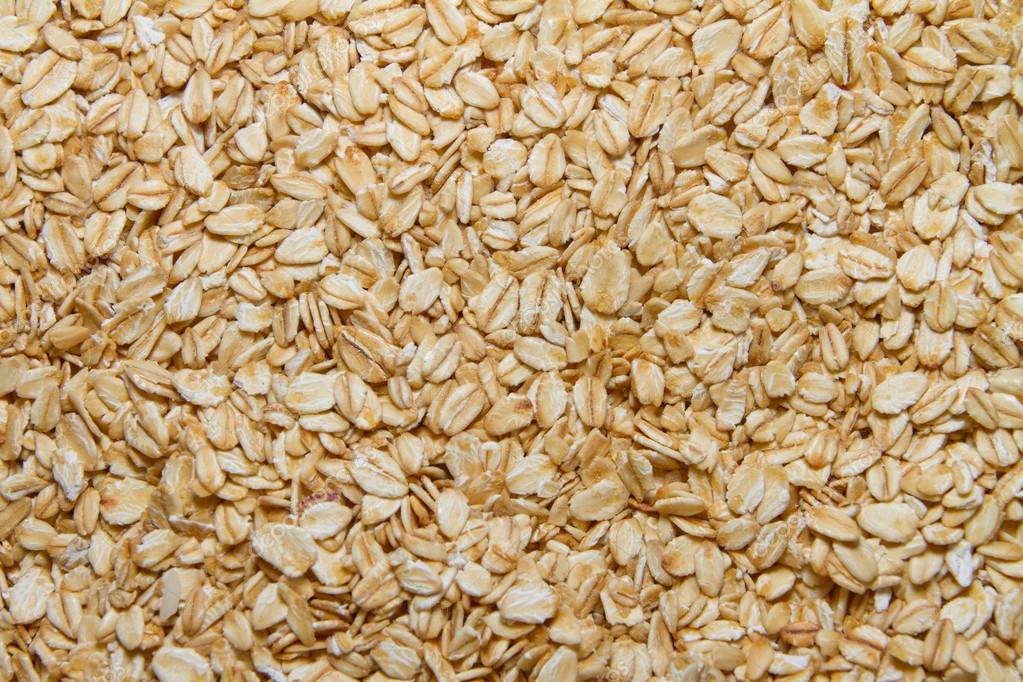 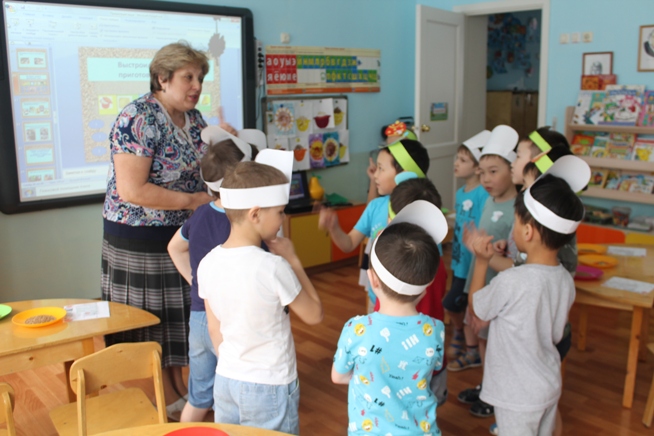 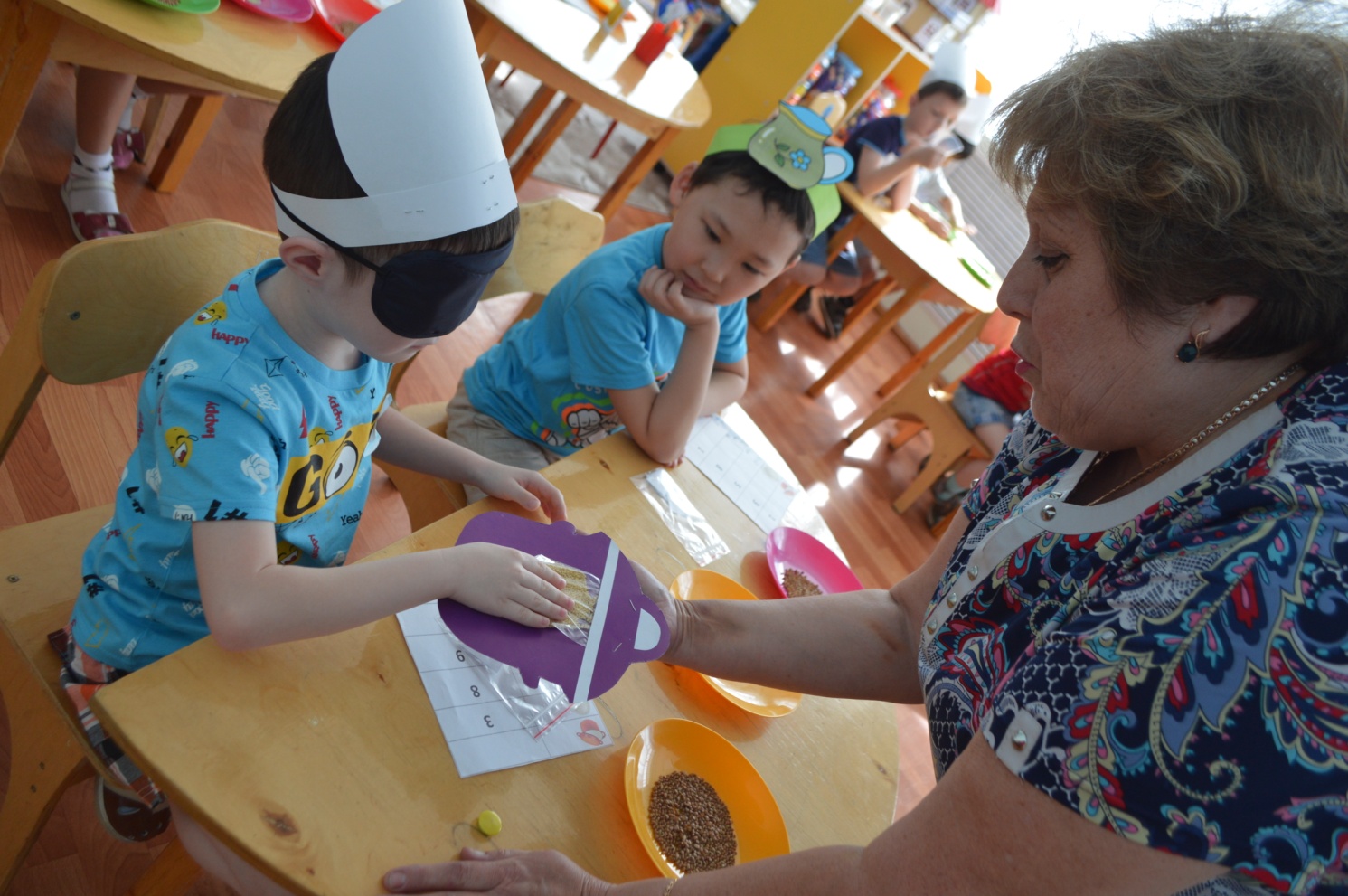 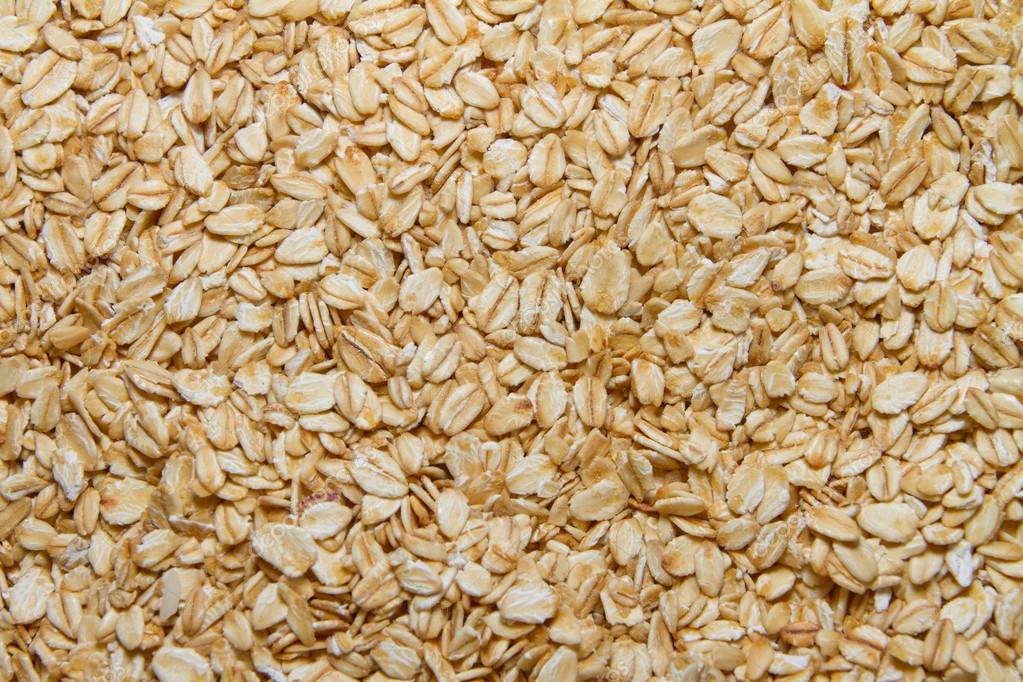 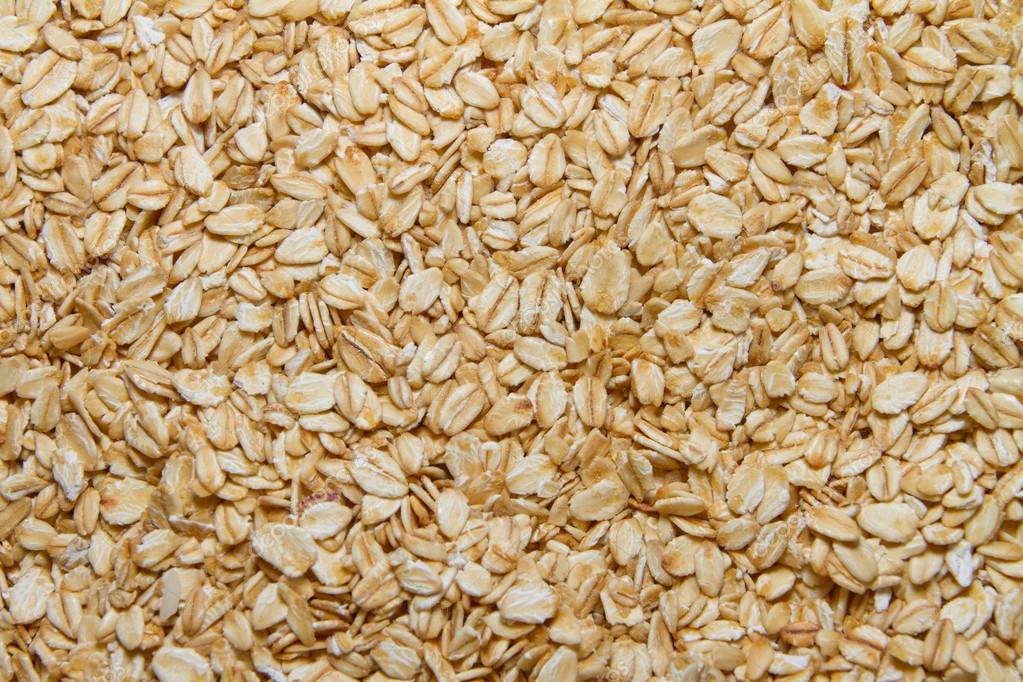 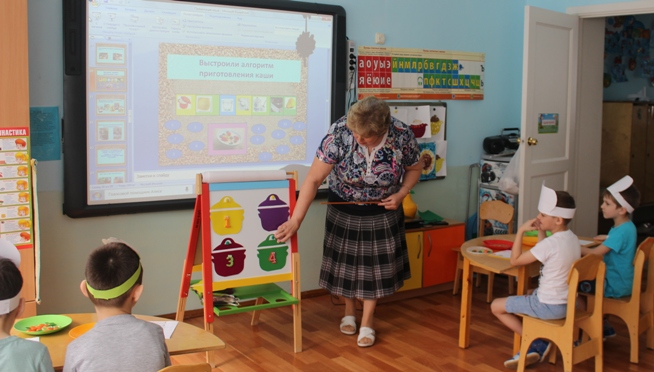 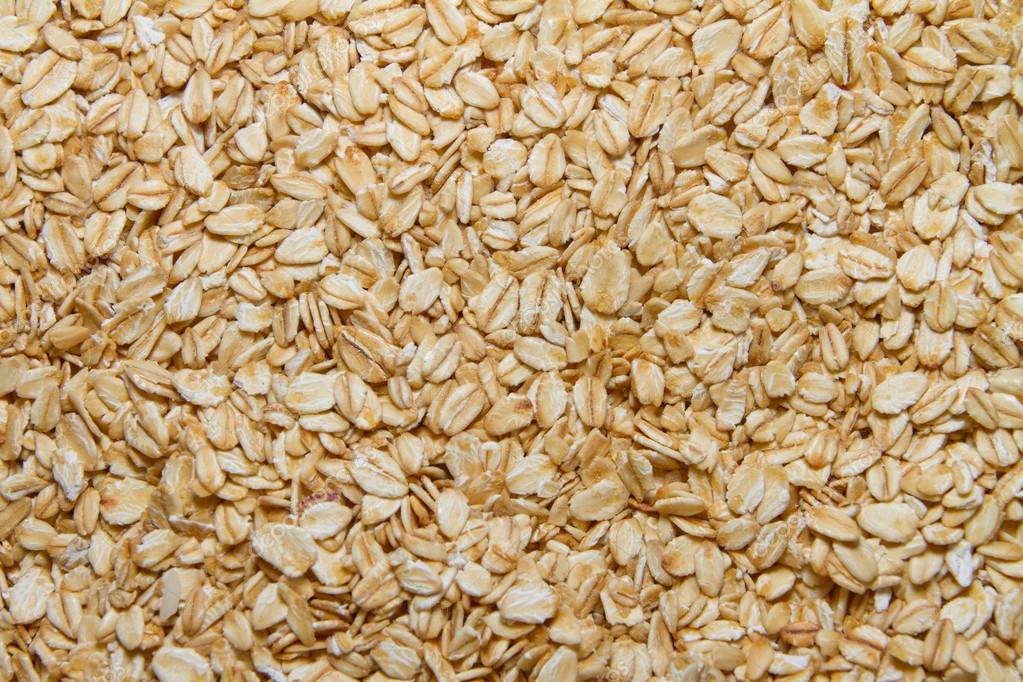 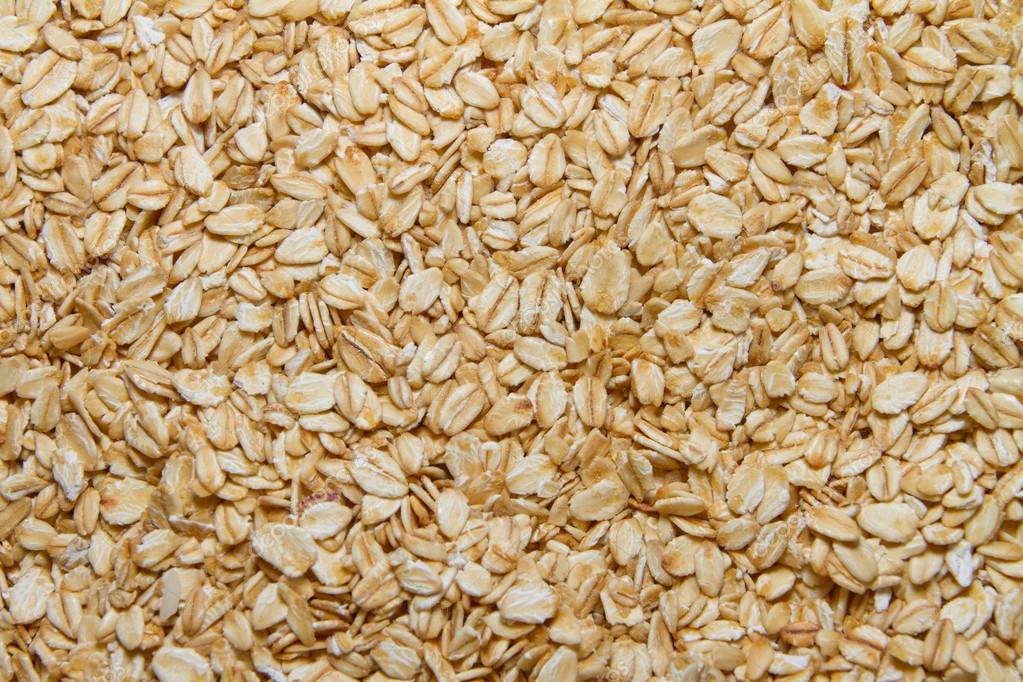 Пальчиковая гимнастика с крупой
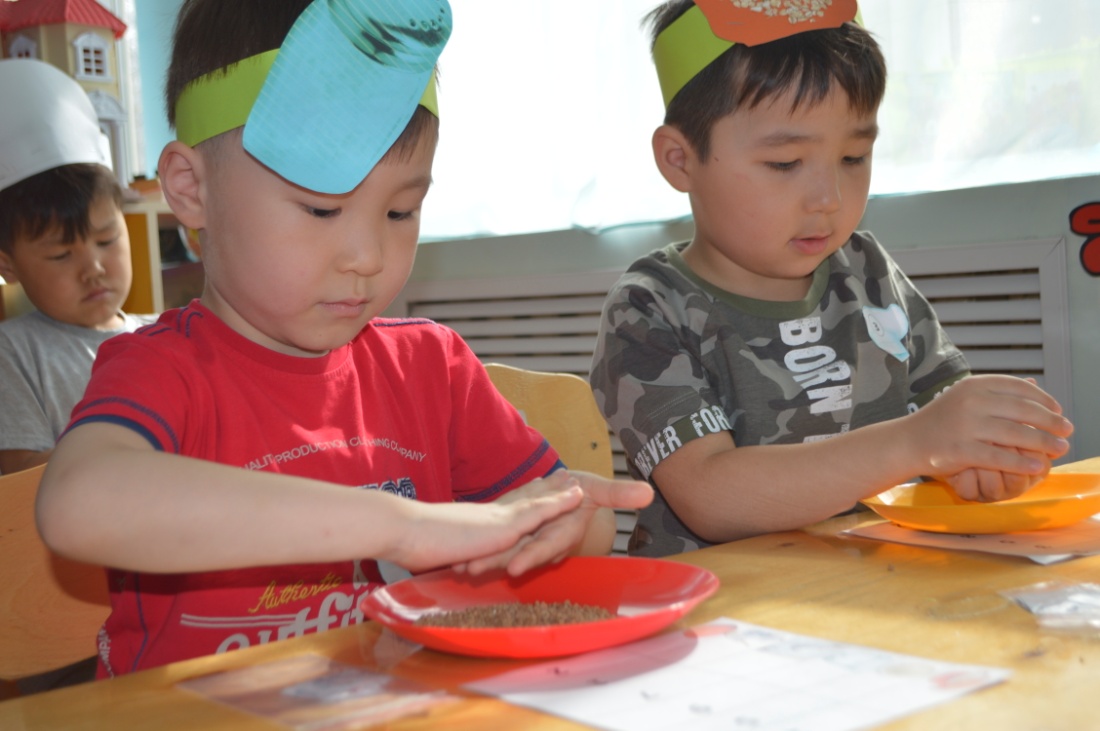 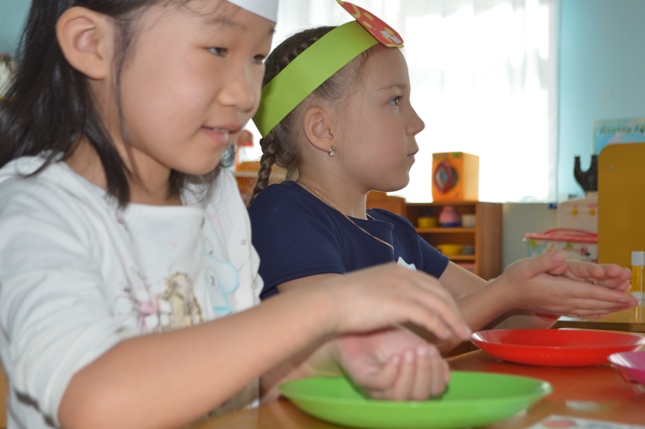 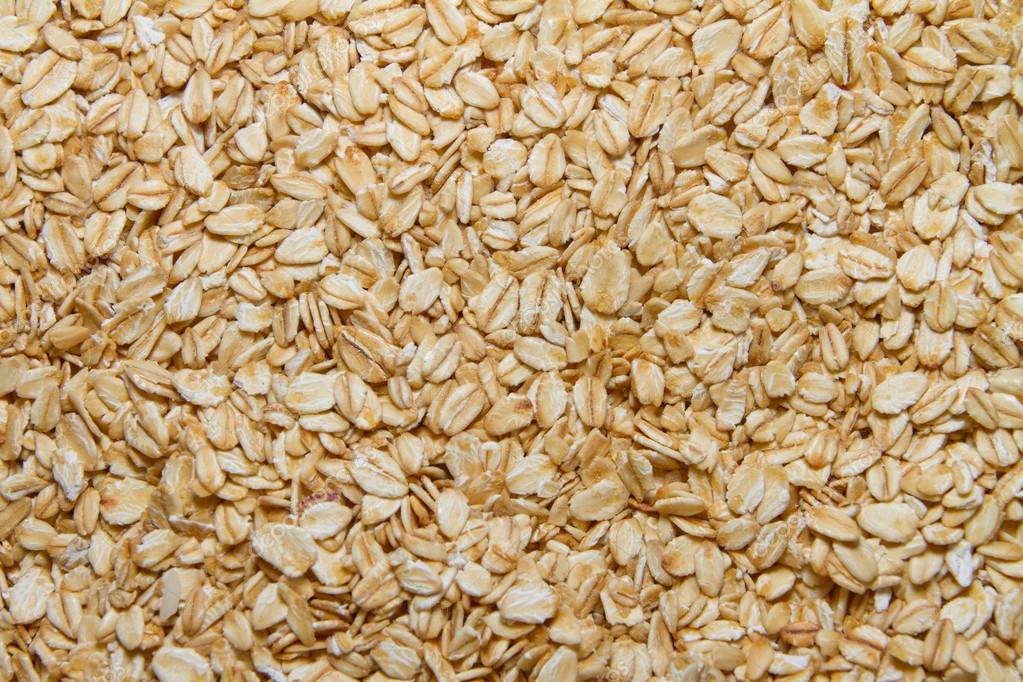 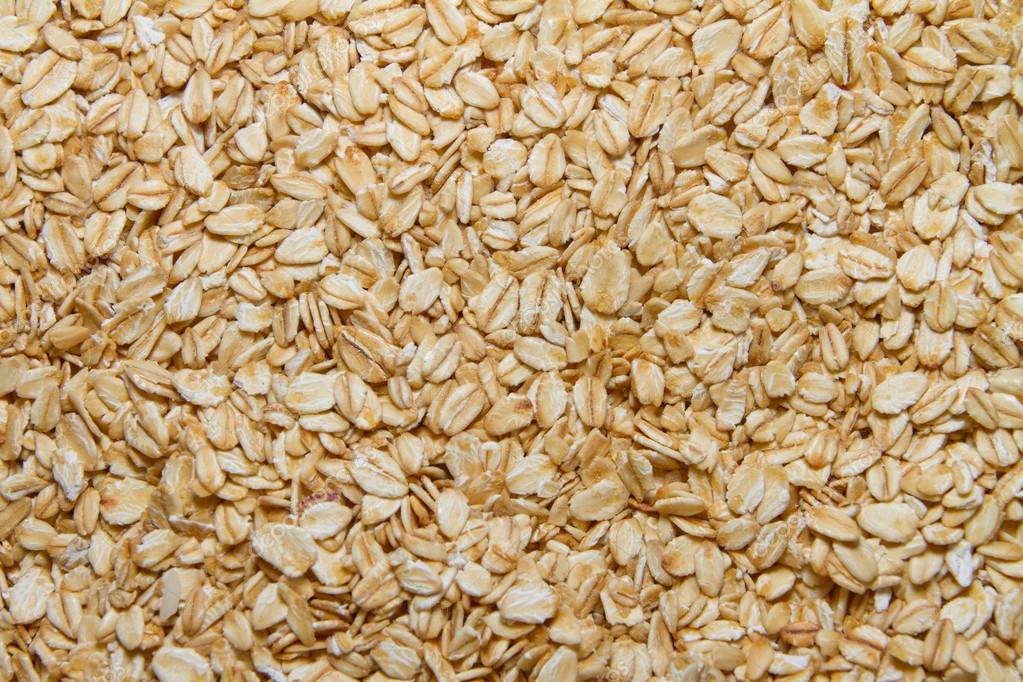 Определяли крупу на ощупь
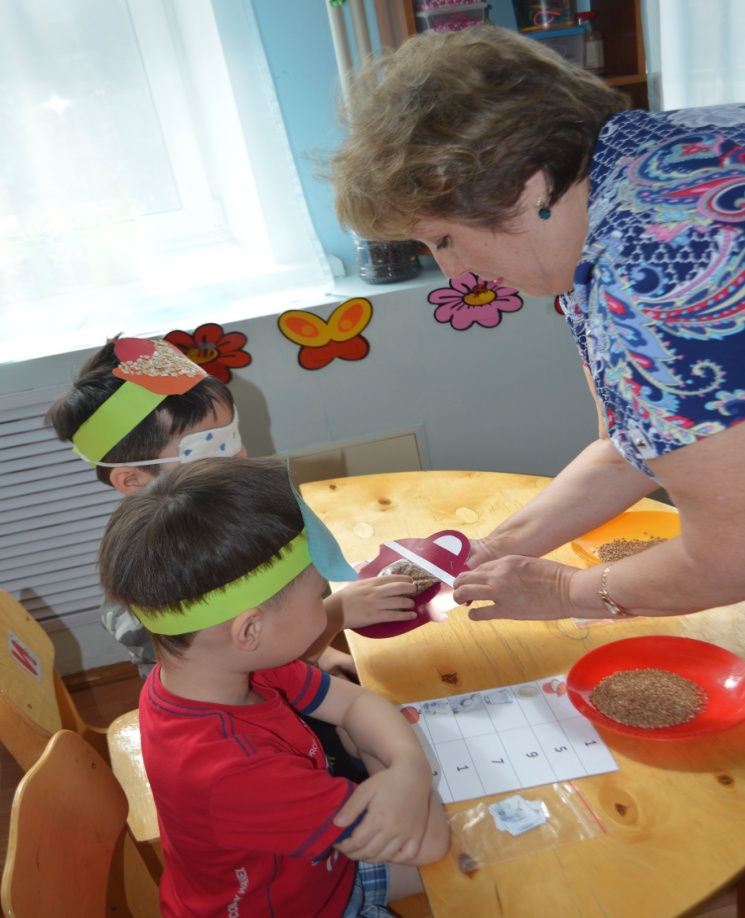 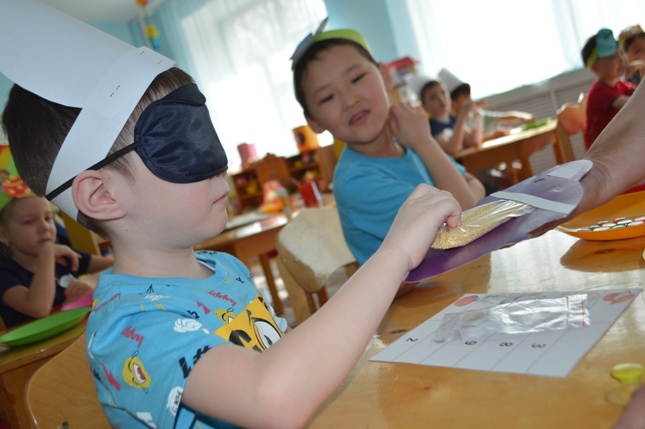 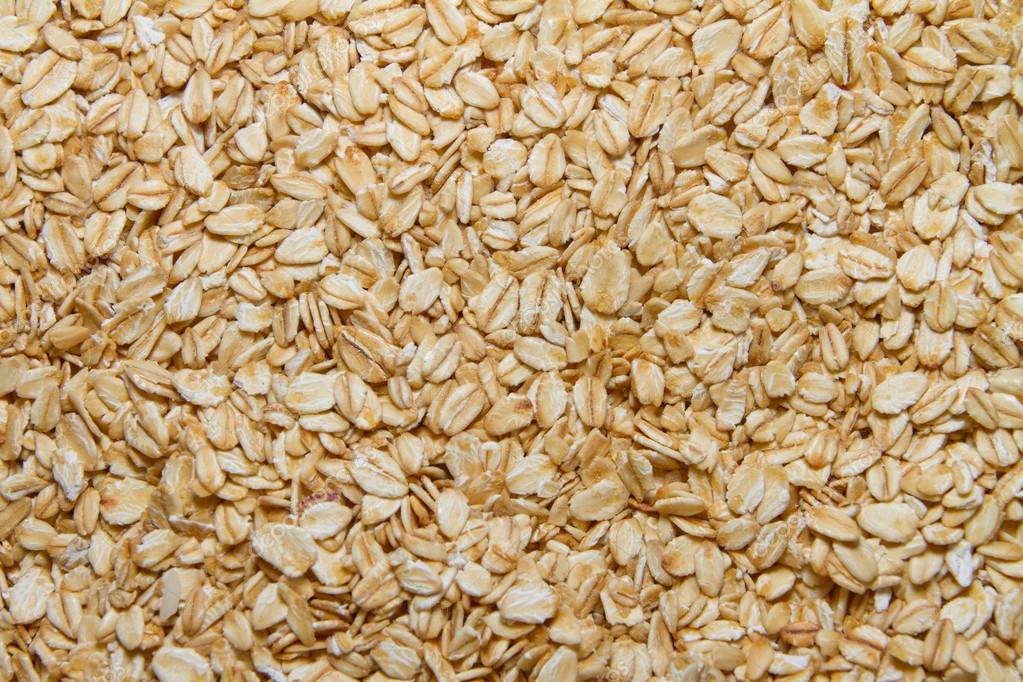 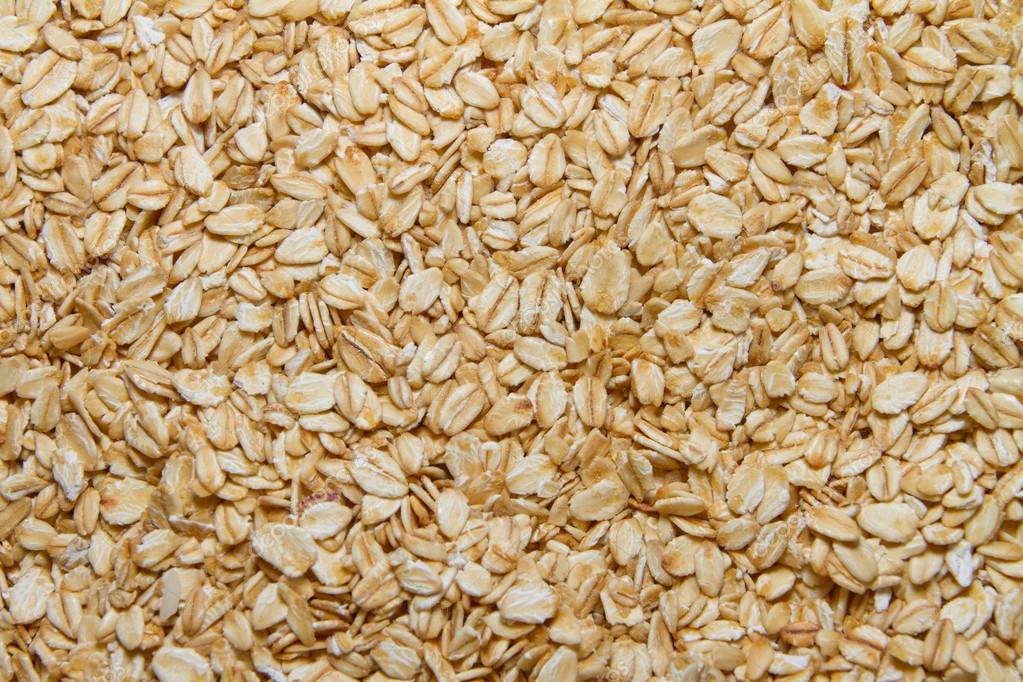 Учили родителей составлять алгоритм варки каши.
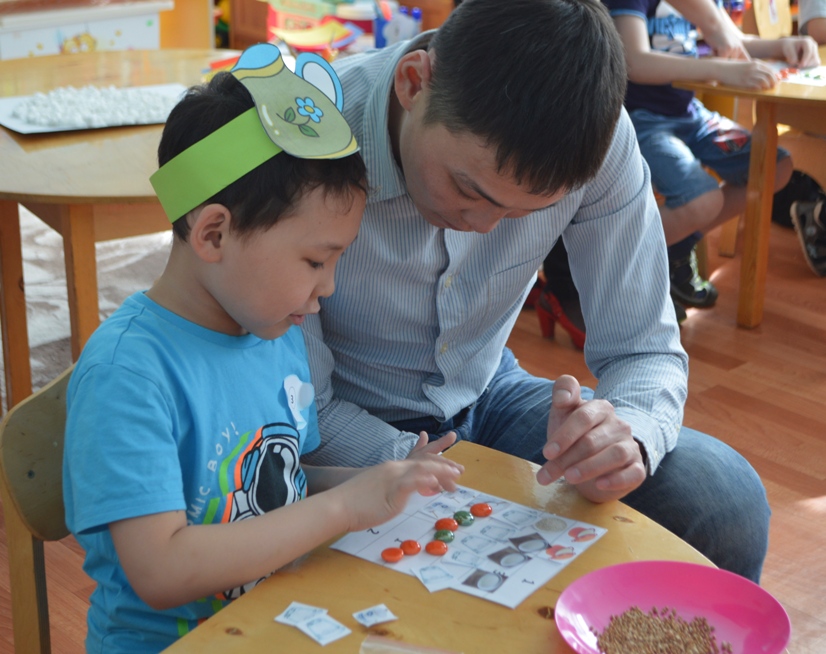 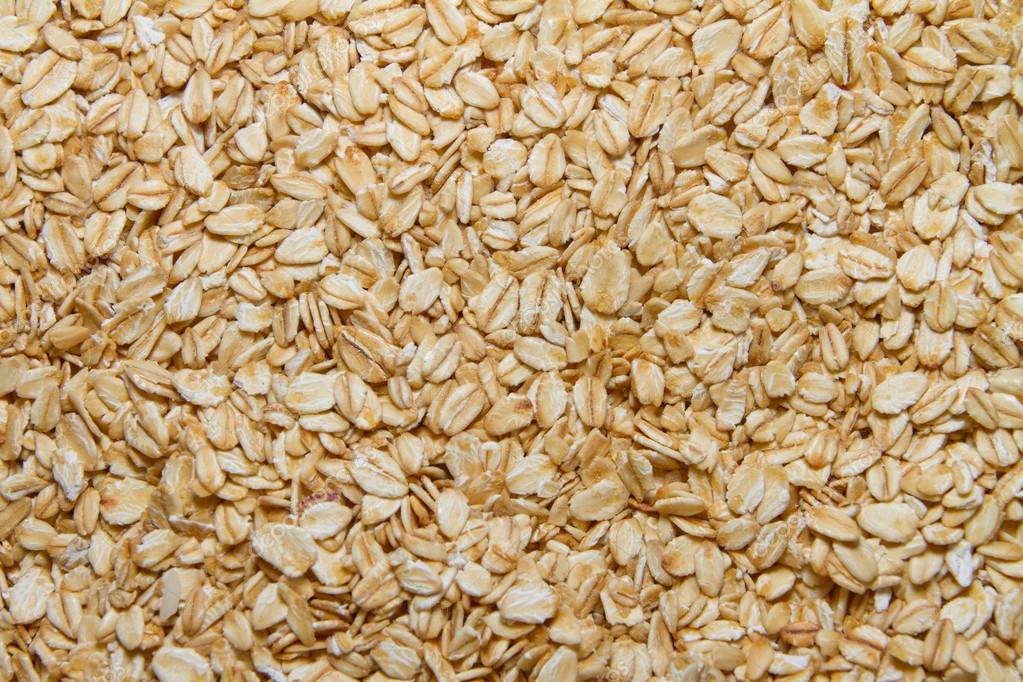 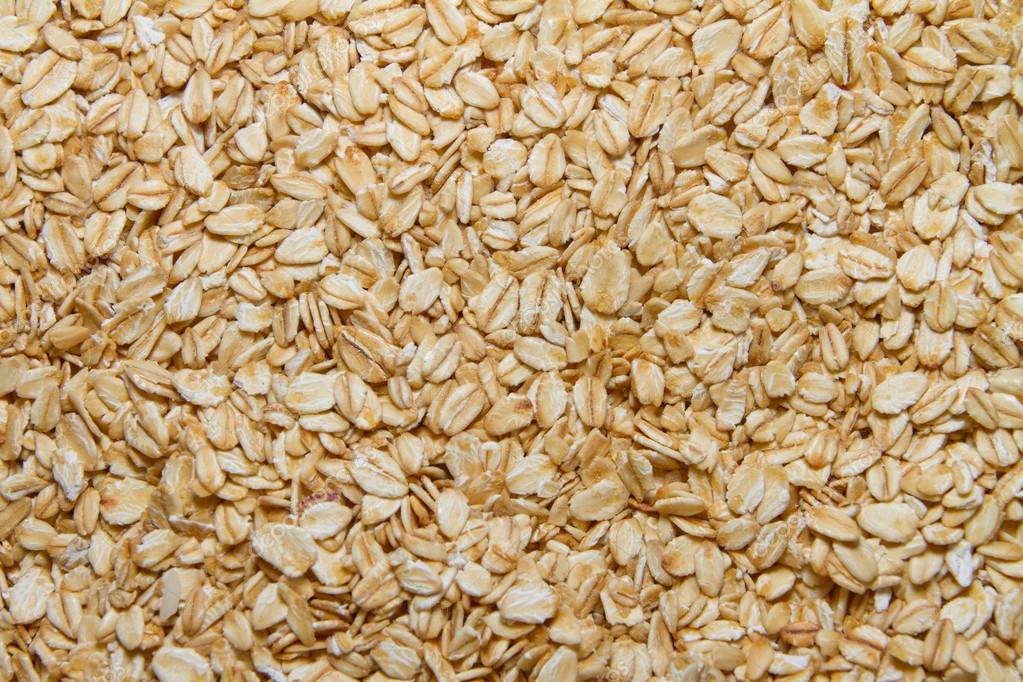 Учили родителей составлять алгоритм варки каши.
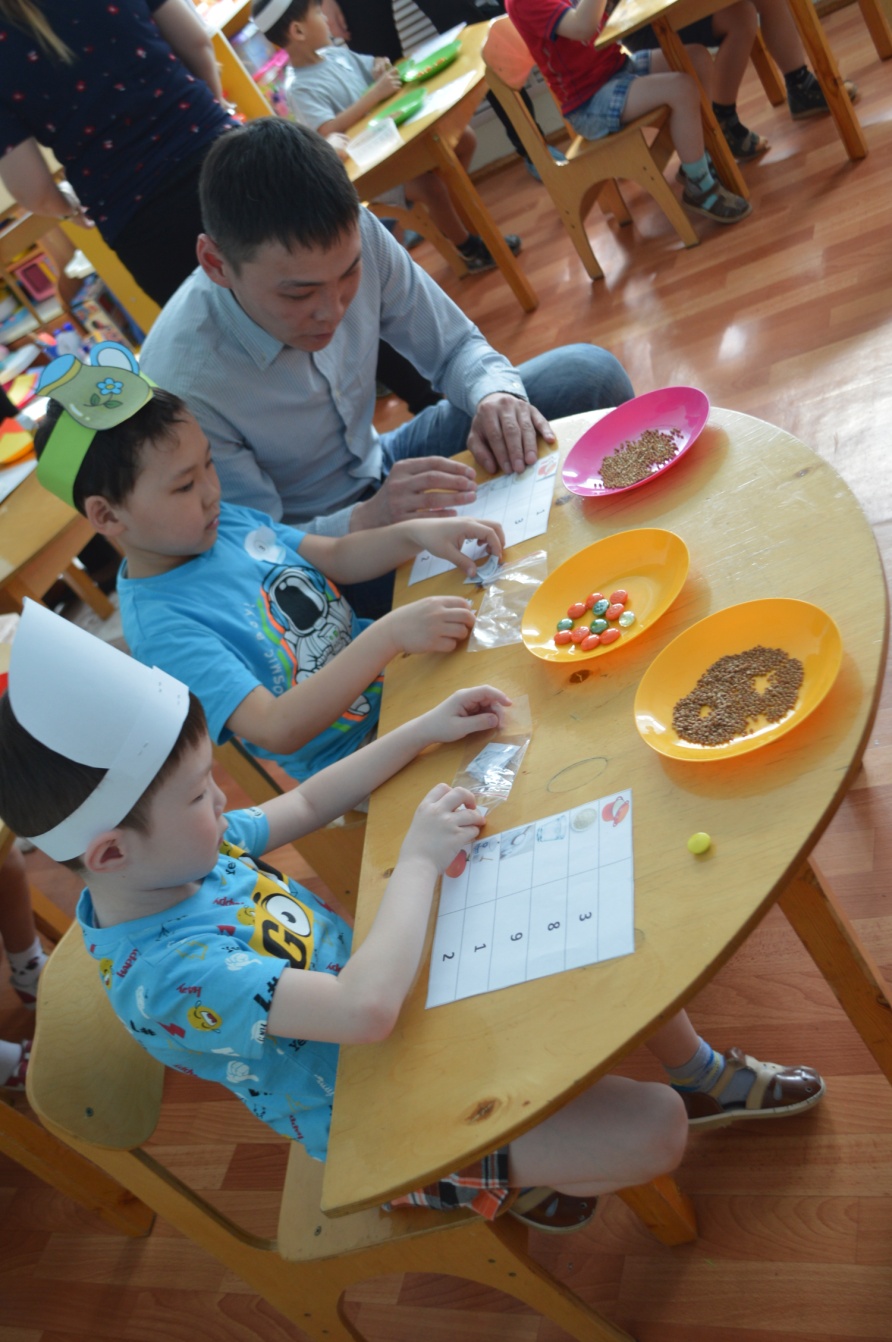 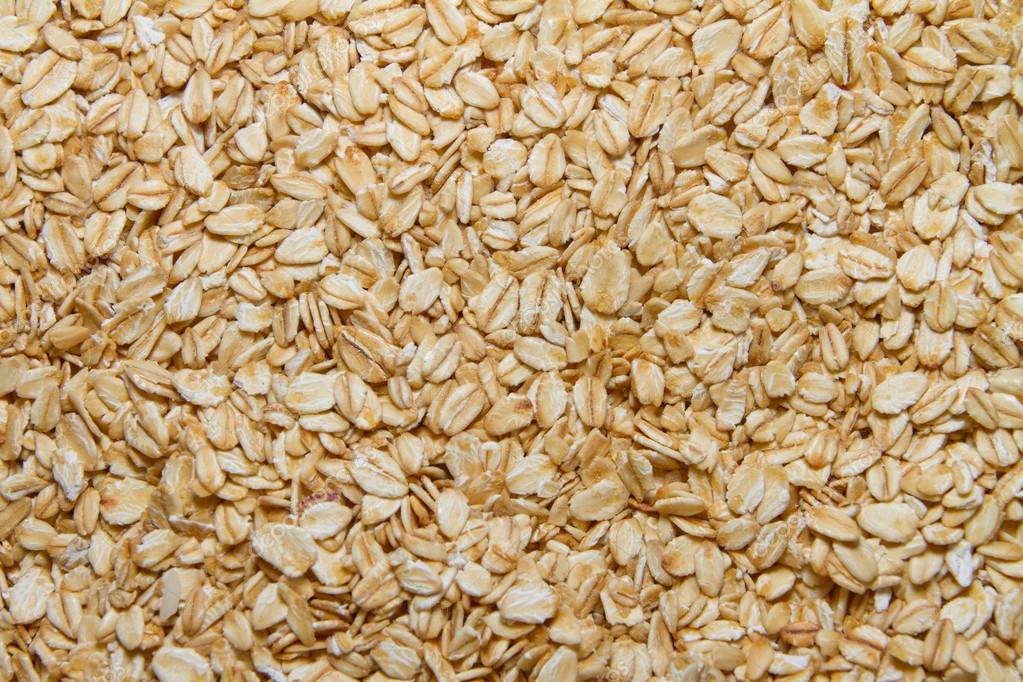 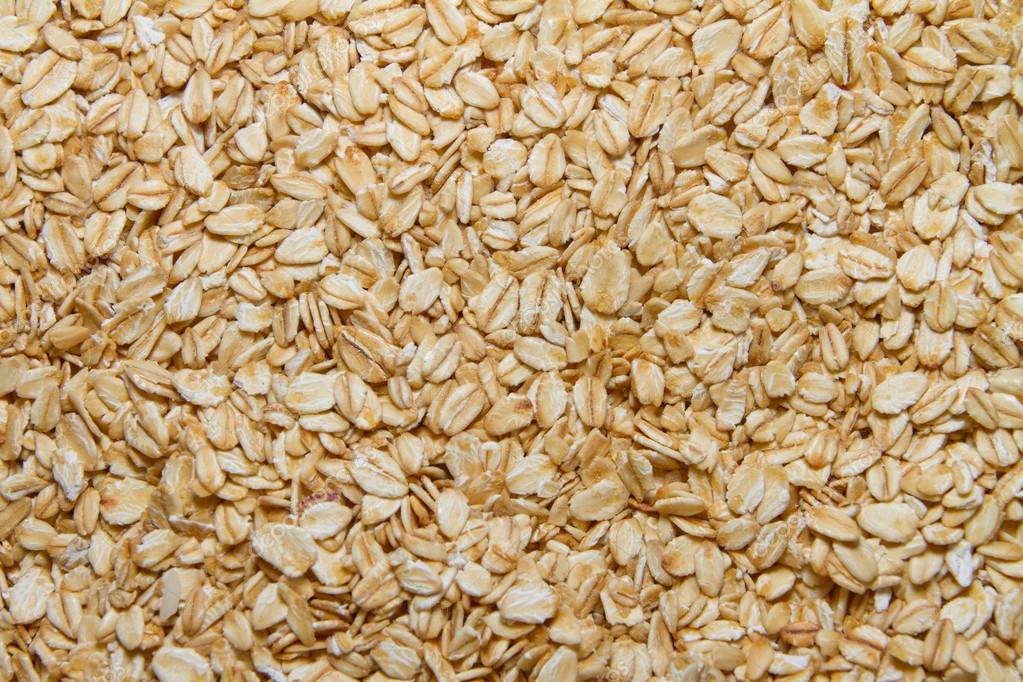 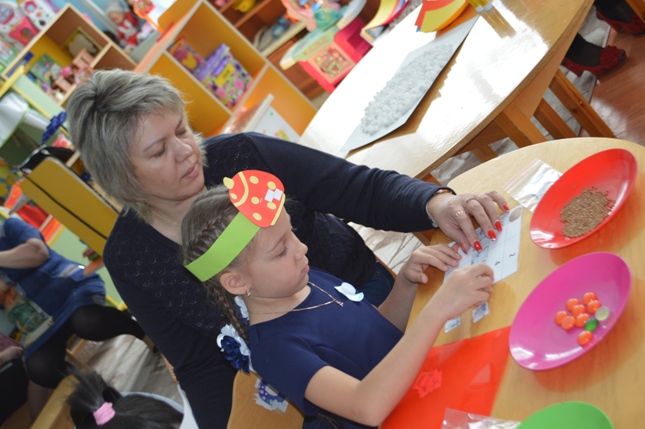 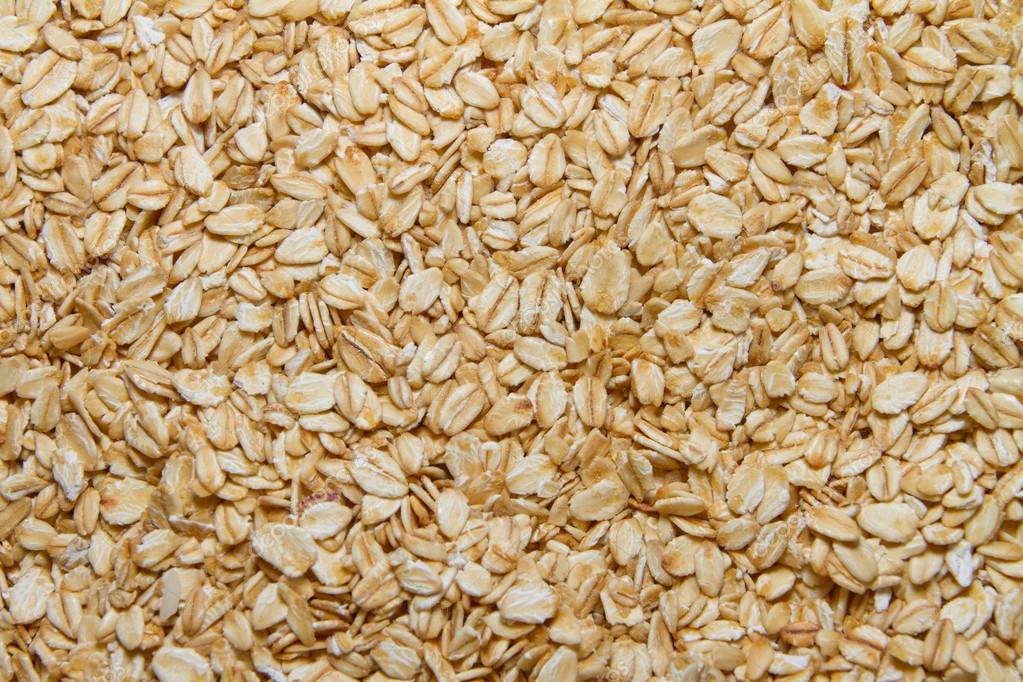 Это результат нашего проекта
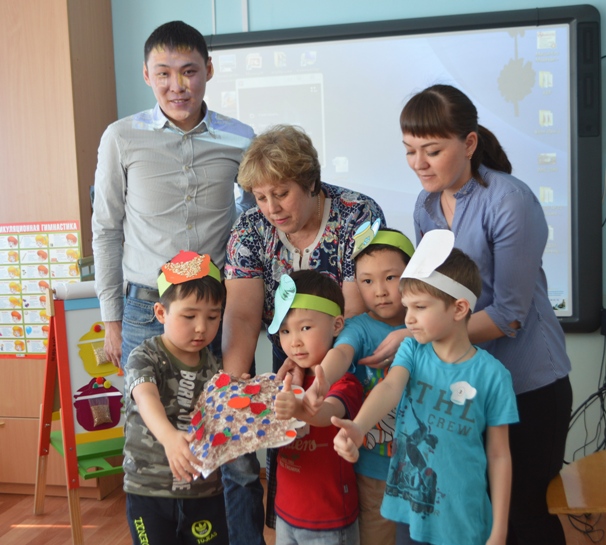 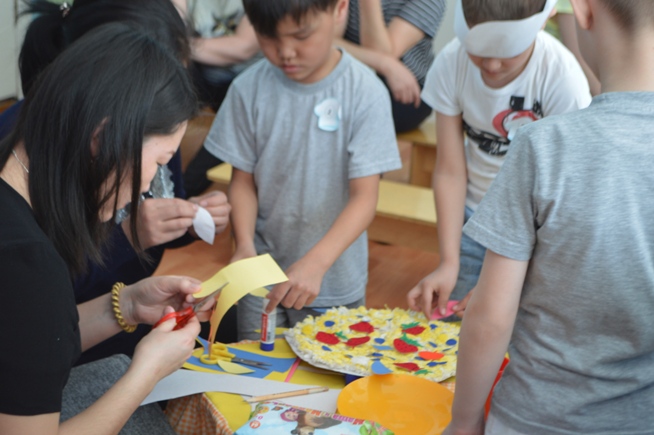 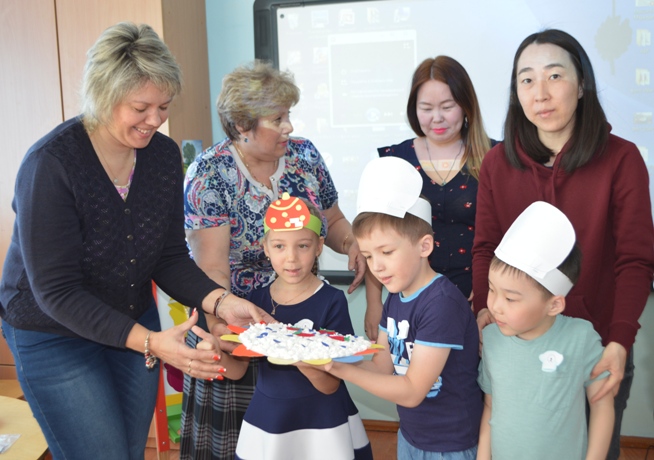